Системно-деятельностный подход в обучении

Работа 
учителя начальных классов
МБОУ СОШ №6 п. Энем
Фесенко Надежды Васильевны
Я слышу – я забываю,  я вижу – я запоминаю,
я делаю – я усваиваю”.

Китайская мудрость.
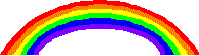 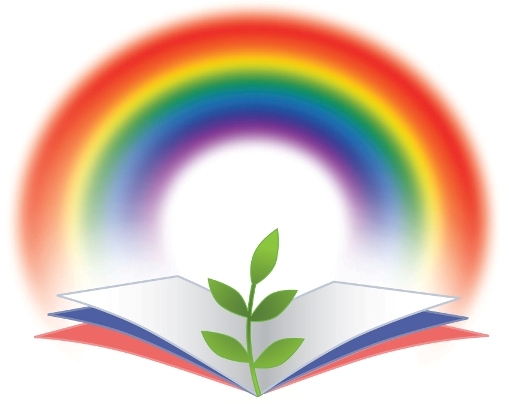 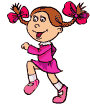 Каждые    10 лет    поток  информации удваивается
10 лет
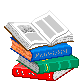 10 лет
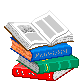 10 лет
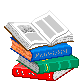 Главные  результаты  не  предметные,  а личностные    и    метапредметные
Начальная школа 
должна сформировать 
у ученика 
не только предметные, 
но и универсальные 
способы действий, 
обеспечивающие возможность 
продолжения 
образования в основной школе
способность к саморазвитию и самосовершенствованию
умение учиться,
Достижение нового образовательного результата возможно при реализации системно-деятельностного подхода, который положен в основу Стандарта.
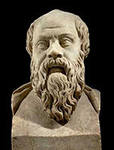 Научиться играть на флейте можно только, играя самому. 

Сократ
Дети  быстро  учатся  друг  от  друга различным  действиям,  играм,  упражнениям…
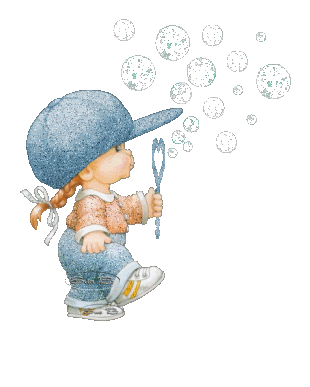 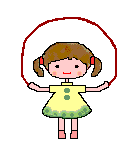 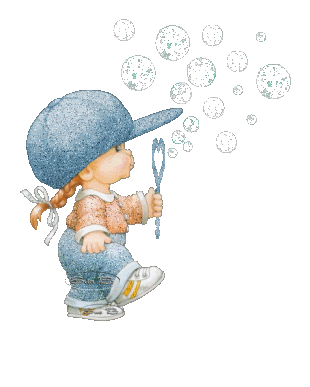 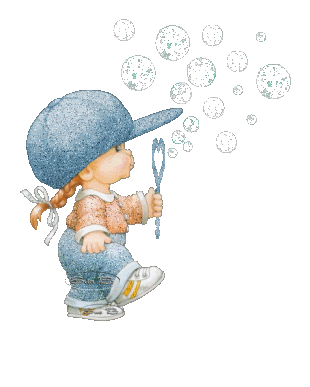 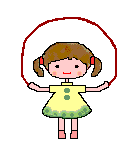 Ученики    учатся
фиксировать,
искать,
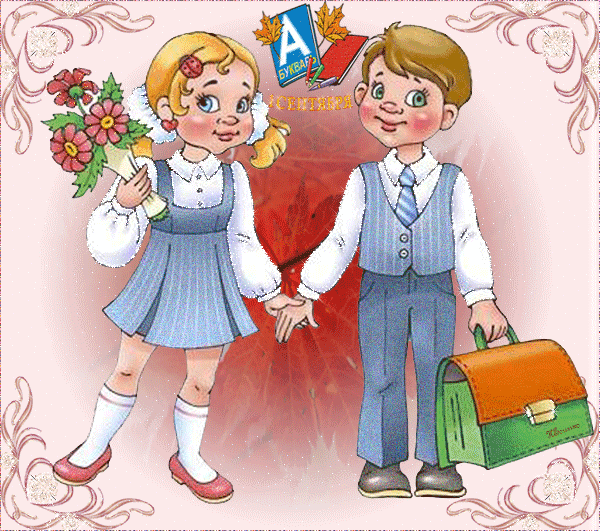 преобразо-
вывать,
понимать,
применять,
представлять
оценивать
достоверность получаемой информации
Формирование    универсальных учебных   действий
на  основе  
системно-деятельностного подхода
Системно - деятельностный подход
метод  обучения
не получает знания в готовом виде
добывает их  сам
Образовательные     результаты
предметные
личностные (готовность и способность обучающегося к саморазвитию, сформированность мотивации к обучению, познанию, выбору индивидуальной образовательной траектории, ценностно-смысловые установки обучающихся, отражающие их личностные позиции, социальные компетенции; сформированность основ гражданской идентичности)
метапредметные (освоенные обучающимися универсальные учебные действия, обеспечивающие овладение ключевыми компетенциями, составляющими основу умения учиться и межпредметные понятия)
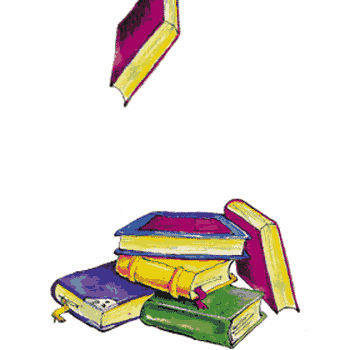 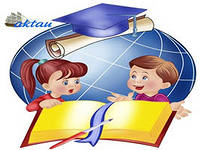 Метапредметные   результаты
познавательные
коммуникативные
регуляция своей деятельности
планирование
контроль
коррекция
метапредметные результаты:
- умение планировать свое речевое и неречевое поведение; 
- развитие коммуникативной компетенции;
 - умение четко определять области знаемого и незнаемого; 
- умение ставить перед собой цели и определять задачи, решение которых необходимо для достижения поставленных целей;
- планировать последовательные действия;
- прогнозировать результаты работы,
 - анализировать итоги деятельности (как положительные, так и отрицательные);
 - делать выводы (промежуточные и итоговые); 
- вносить коррективы,
- определять новые цели и задачи на основе результатов работы;
развивать исследовательские учебные действия, включая навыки работы с информацией; 
извлекать информацию из различных источников;
 анализировать;
 систематизировать;
 представлять различными способами;
развивать смысловое чтение, включая умение определять тему; 
прогнозировать содержание текста по заголовку/ по ключевым словам;
 выделять основную мысль, главные факты; 
устанавливать логическую последовательность основных фактов;
осуществлять самонаблюдение, самоконтроль, самооценку в процессе коммуникативной деятельности.
общая  техника 
работы
общие  приёмы
Универсальность метапредметных результатов
общие образцы мыслительной деятельности
общие   схемы
Метапредметные     результаты формируются    также
при выполнении надпредметных
проектов
и межпредметных проектов
Проектные     работы
«Моя малая Родина», 
«Мой класс, моя школа», 
«Весёлая азбука», 
«Мои домашние питомцы», 
«Животные республики Адыгея», 
«Грамотный покупатель».
Формирование       метапредметных компетентностей
Образовательный процесс
технологий обучения и воспитания: 

-развивающего мышления; 
-развития критического мышления через письмо и чтение; 
-ТРИЗ; 
-технологический компонент личностно-развивающего урока; 
-метод проектов; 
-исследовательская деятельность; 
-УДЕ; 
-тьюторские технологии и др.
в формировании    у школьников умения контролировать  свои действия –  как после их завершения, так и по ходу;
а   в   освоении общего  для  многих случаев  способа действия;
При   деятельностном подходе   
к   обучению 
основные    усилия
 учителя    должны направляться   
на    помощь детям   не    в   запоминании
 отдельных    сведений, правил,
во включении содержания обучения в контекст решения значимых жизненных задач.
в формировании    
у школьников умения контролировать  
действия  
одноклассников;
Установленные   стандартом    новые
 требования  

к результатам обучающихся 
вызывают 

необходимость в изменении 
образования 

на   основе    принципа 
метапредметности.
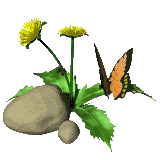 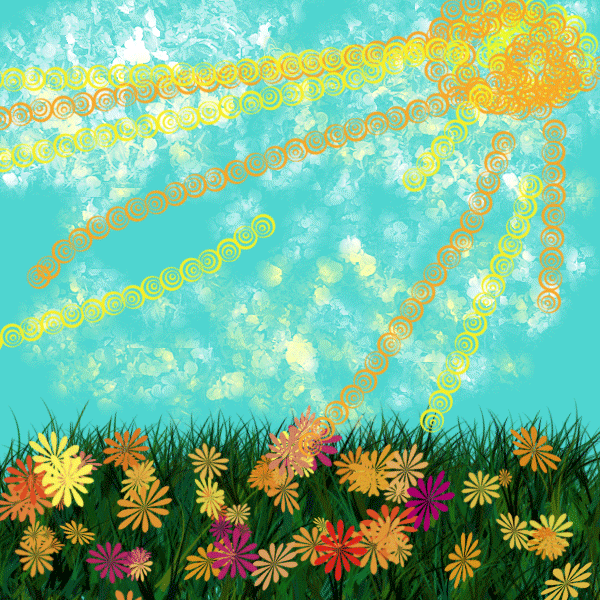 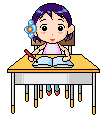 Метапредметность 
как способ формирования    мышления обеспечивает формирование    
целостной картины 
мира в сознании ребенка.
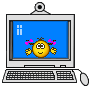 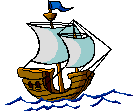 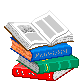 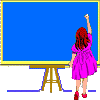 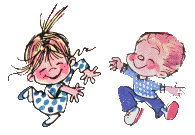 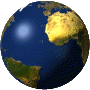 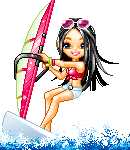 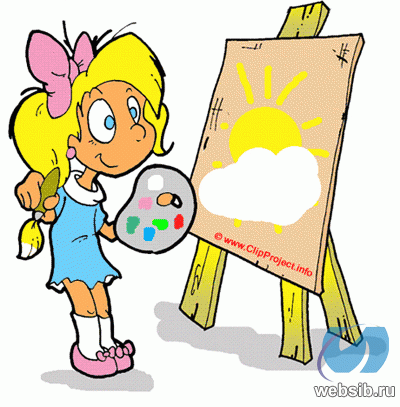 Начальная школа 
          
Выпускник научится:

высказывать оценочные суждения и свою точку зрения о прочитанном тексте;
оценивать содержание, языковые особенности и структуру текста; 
определять место и роль иллюстративного ряда в тексте;
на основе имеющихся знаний, жизненного опыта подвергать сомнению достоверность прочитанного, обнаруживать недостоверность получаемых сведений, пробелы в информации и находить пути восполнения этих пробелов;
участвовать в учебном диалоге при обсуждении прочитанного или прослушанного текста.

Выпускник получит возможность научиться:

сопоставлять различные точки зрения;
соотносить позицию автора с собственной точкой зрения;
в процессе работы с одним или несколькими источниками выявлять достоверную (противоречивую) информацию.
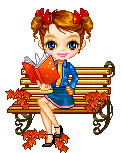 Используемая  литература